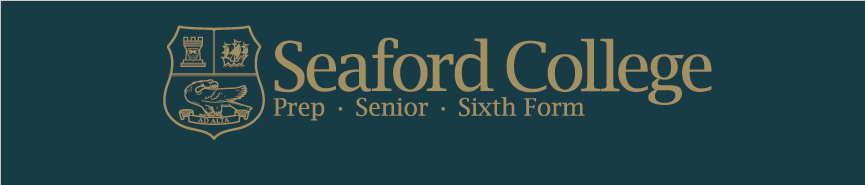 PHYSICS
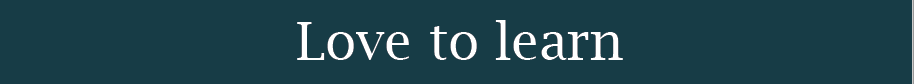 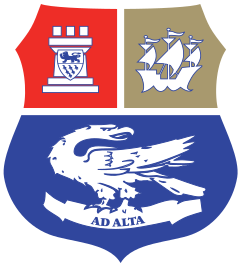 Welcome
Mr Richard Hypher
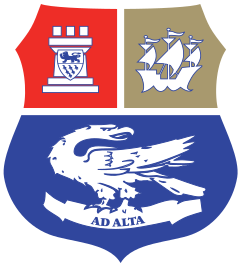 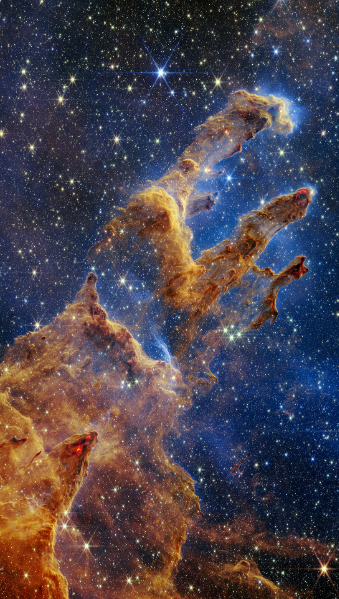 Course:
Physics A 

Exam board:  OCR
Oxford, Cambridge and RSA (Royal Society of Arts)
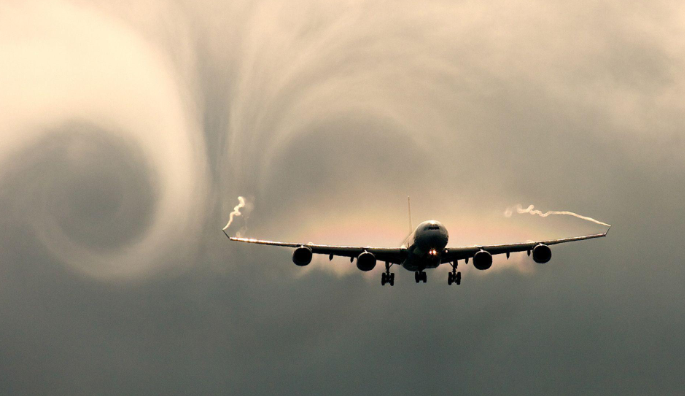 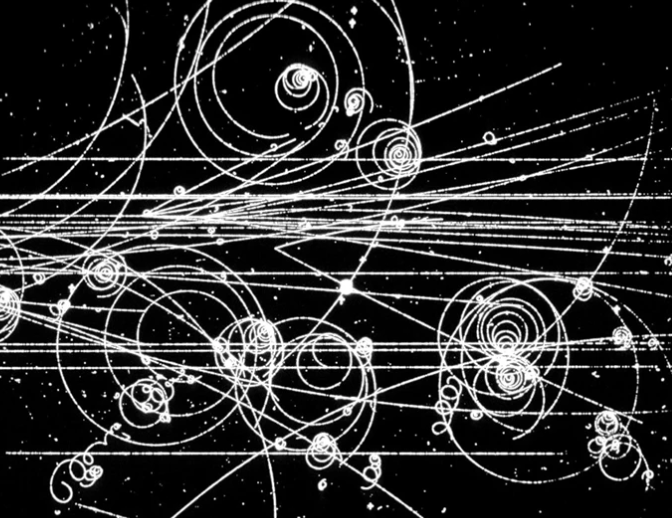 What will studying Physics do for me?     What is in it for me?
Reasoning 

Analytical & Problem solving
Mathematics

Teamwork

Numeracy

Communication – verbal and written

Practical skills

Independent study

Resilience

Planning
Course Skills:
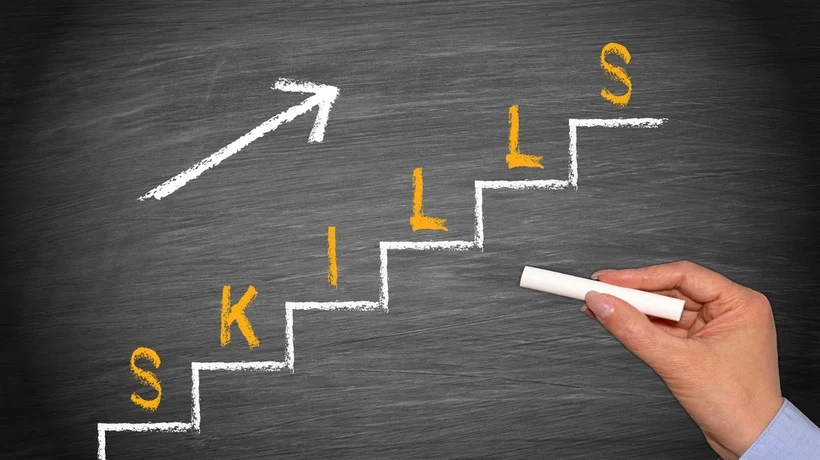 What will studying Physics do for me?     What is in it for me?
University or Jobs….. :
Physics
Engineering
Metallurgy
Aerospace
Energy resources
Environmental science
Astronomer
Nanotechnologist
Research scientist
Patent attorney
Software engineer
Telecommunications
Military pilot
Economics
Accounting
Finance
Teaching
Science writing
The skills and abilities required for Physics means the subject is looked upon in a very positive way by most employers and universities.
Teachers:
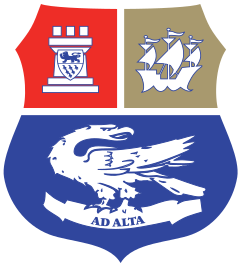 A class has three teachers:
Richard Hypher
Martin Saunders
Sugee Sriharan
(Head of A-level Physics)
More than 30 years of A-level teaching experience.
Good reasons to choose Physics:
- I need Physics to get onto a University course 
 e.g. Physics, Engineering, Astronomy, Medical Physics

 - I am a hard-working, independent, intelligent, resilient learner

 - I enjoy Physics
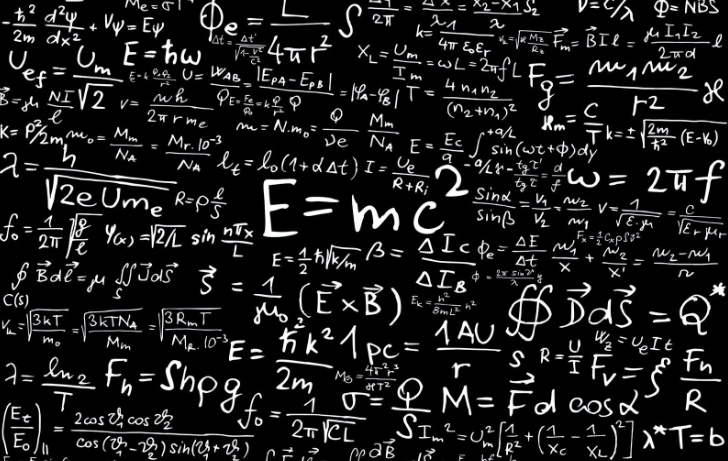 Course requirements:
In order to achieve a “C” grade or greater, it is strongly advised that the student has:

 Grade 7 (A grade) at GCSE Science

 and

Grade 7  (A grade) at GCSE Maths


                Approximately 50% of the exam questions involve calculations, formulae and equations.
GCSE  to   A level:
A-level Physics is significantly more demanding than GCSE Physics:

There is a greater amount of detailed learning of definitions, processes, etc.

The calculations / maths skills involved are significantly more complex  (choosing A-level Maths is highly recommended as a ‘partner’ A-level)

Most of the models and ideas are very abstract and can be difficult to visualise & apply 

 The exam questions require a large degree of interpretation, before you can use  
      your knowledge and understanding to actually answer them.
Year 1:
Teacher 1
A level
Motion
Circular motion
Forces
GCSE
Work, energy and power
+ 4 core practicals
Ideal gases
Materials
Thermal Physics
Newton’s laws
Year 1:
Teacher 2
A level
Charge and current
Energy, power, and resistance
GCSE
Electric fields
+ 7 core practicals
Electrical circuits
Capacitance
Waves
Quantum physics
Year 2:  All new A level content; no GCSE content
study the foundation topics in further depth (more maths!)

gain an understanding how topics are related and linked

problem solve questions / situations by applying knowledge from different topics     

learn to read, understand and accurately answer past paper questions  

Further develop practical skills and interpret and analyse results
What about practical experiments?
students will carry out a minimum of 12 Core practicals (over 2 years)

a number of questions in the exams will relate to the skills learnt and developed in the core practicals 

       e.g.  Use a diffraction grating to investigate wavelength:
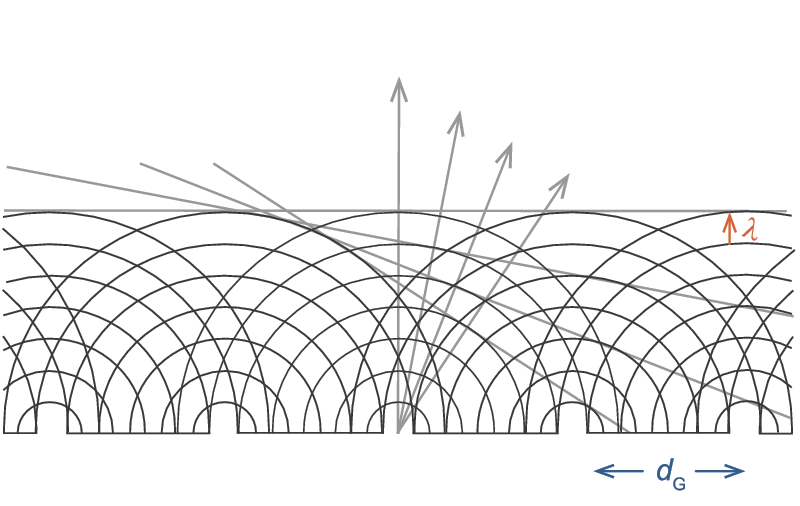 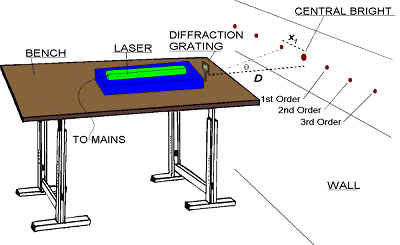 Examination Assessment:
Assessment occurs at the end of the course (Summer 2023).

The exams are split into 3 papers:
Grade boundaries:
The Physics grade boundaries are very high -

…probably because students need Physics to do 

Physics and Engineering which is highly competitive and demanding.
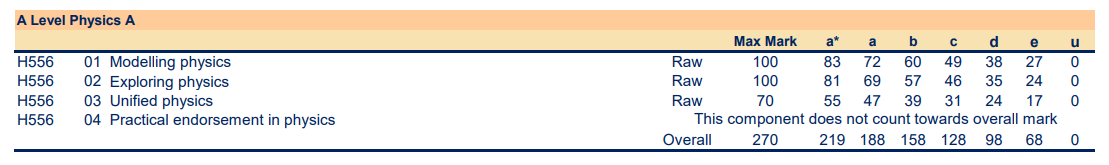 If you need a B, B, B to get into the University of your choice, then taking Physics just to fill your 3rd option is 

not a good idea.
….how do we support our students?
Mr Hypher, Ms Sriharan, and Mr Saunders live in the Science Department – we are always about… 

Regular prep and frequent testing with guided feedback

Revision guides

Students spending their “study periods” in the 6th form Science workroom

Past paper questions to prepare for assessments and exams

UpLearn interactive learning

Encouraging students to send emails and popping in to see us
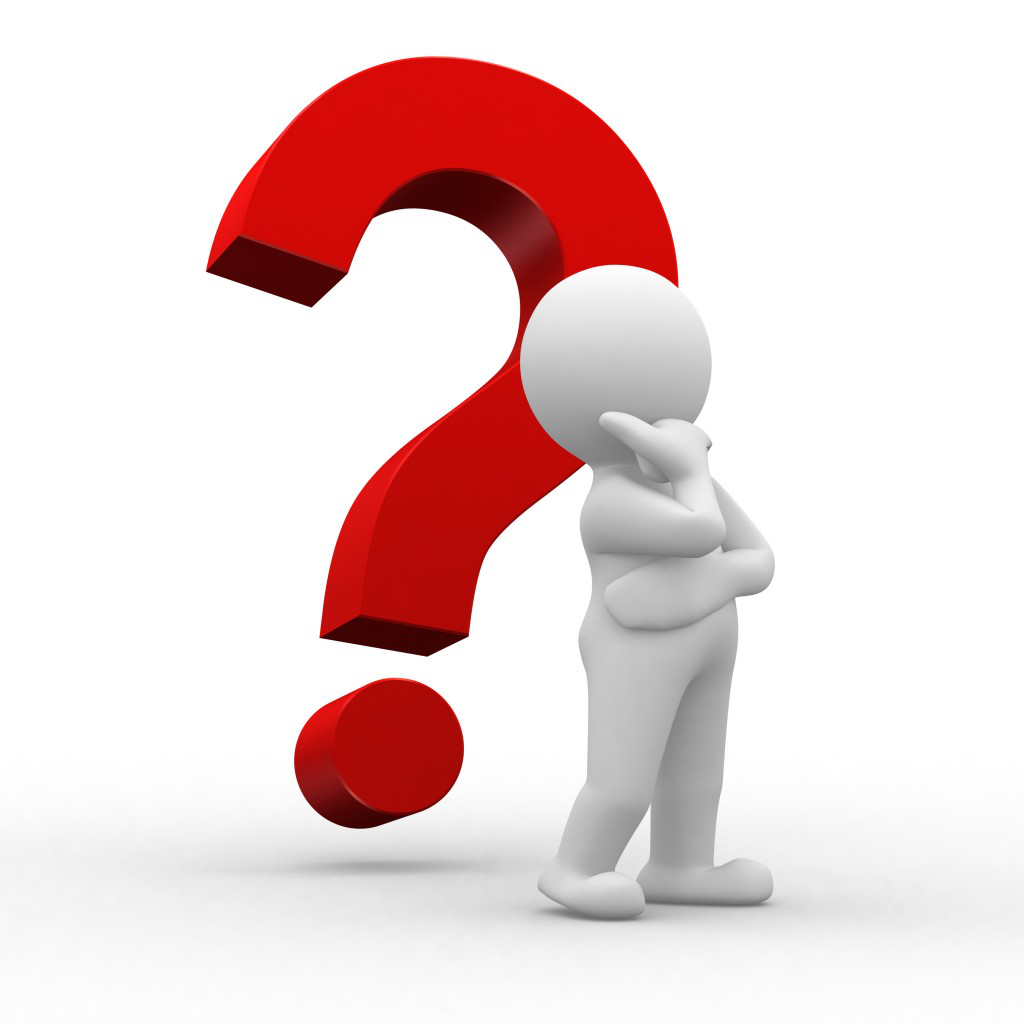